আজকের পাঠে সবাইকে
স্বাগতম
পরিচিতি
শ্রেণিঃ   নবম 
 বিষয়ঃ   হিসাব বিজ্ঞান 
 অধ্যায়ঃ ছয় 
 পাঠঃ     জাবেদা ( journal)
 সময়ঃ    ৫০ মিনিট
মোছাঃইসমোত আরা খাতুন
সহকারী শিক্ষক

আন্দুলবাড়ীয়া বহুমুখী মাধ্যমিক বিদ্যালয়
জীবননগর,চুয়াডাঙ্গা
শিখনফল
জাবেদার শ্রেণিবিভাগ করতে পারবে।
  প্রারম্ভিক লিখন হিসেবে জাবেদার গুরুত্ত্ব ব্যাখা করতে 
     পারবে।
  লেনদেনের সাধারণ জাবেদা দাখিলা প্রদান করতে 
     পারবে। 
  চালানের ভিত্তিতে ক্রয় ও বিক্রয় জাবেদা প্রস্তুত করতে   
      পারবে।
ক্রয় জাবেদা
জাবেদার শ্রেণিবিভাগ
বিক্রয় জাবেদা
ক্রয় ফেরত জাবেদা
বিশেষ জাবেদা
বিক্রয় ফেরত জাবেদা
নগদ প্রাপ্তি জাবেদা
নগদ প্রদান জাবেদা
জাবেদা
সংশোধনী জাবেদা
সমন্বয় জাবেদা
সমাপনী জাবেদা
প্রকৃত জাবেদা
প্রারম্ভিক জাবেদা
অন্যান্য জাবেদা
Luca Pacioli
Benedetto Cotrugli
(১৪১৬ - ১৪৬৯)
(১৪৪৭ - ১৫১৭)
বেনেডেটো কটরাগলি একজন ব্যবসায়ী অর্থনীতিবিদ  ও কুটনৈতিক । লুকা প্যাসিওলির দু’তরফা দাখিলা  পদ্ধতির মূলনীতি ব্যাখ্যার পূর্বে তিনি সর্বপ্রথম মজুদ পন্য  ও  জাবেদা সম্পর্কে ধারণা প্রদান করেন ।
পূর্বের অধ্যায়ে আমরা হিসাবের নানাদিক নিয়ে আলোচনা করেছি।
আজকের আলোচনার বিষয় হবে ...
জাবেদা -( Journal )
হিসাববিজ্ঞানের উৎপত্তিস্থল
জাবেদার সংজ্ঞা
ব্যবসায়িক লেনদেন সমূহ সংঘটিত হওয়ার পর তারিখের ক্রম অনুযায়ী ডেবিট ও ক্রেডিট পক্ষ বিশ্লেষণ করে সংক্ষিপ্ত ব্যাখ্যাসহ যে বইয়ে সর্ব প্রথম লিপিবদ্ধ করা হয়, তাকে জাবেদা বলা হয়।
ডেবিট  ক্রেডিট নির্ণয়ের পদ্ধতি  নিচে দেখানো হলো
সম্পদ
বৃদ্ধি  ----ডেবিট
হ্রাস-----ক্রেডিট
দায়
বৃদ্ধি  ----ক্রেডিট 
হ্রাস-----ডেবিট
মালিকানা স্বত্ব
বৃদ্ধি  ----ক্রেডিট 
হ্রাস-----ডেবিট
আয়
বৃদ্ধি  ----ক্রেডিট 
হ্রাস-----ডেবিট
বৃদ্ধি  ----ডেবিট
হ্রাস-----ক্রেডিট
ব্যয়
বাট্টা
কারবারি বাট্টা
নগদ বাট্টা
প্রদত্ত বাট্টা
প্রাপ্ত বাট্টা
ক্রয় বাট্টা
বিক্রয় বাট্টা
প্রতিটি লেনদেনের কমপক্ষে দুটি পক্ষ থাকে । 
সুবিদা গ্রহনকারী ডেবিট এবং সুবিদা প্রদানকারী ক্রেডিট হবে। 
প্রতিটি লে্নদেনের ডেবিট টাকা ও ক্রেডিট টাকা সমান হবে ।
সুবিদা গ্রহনকারী গ্রহীতা এবং সুবিদা প্রদানকারী দাতা।
ডেবিট পক্ষ ও ক্রেডিট পক্ষের যোগফল সর্বদা সমান হবে।
এসো আমরা চিত্রের সাহায্যে 
কিছু লেনদেনের 
জাবেদা দাখিলা দেখি...
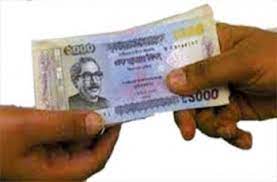 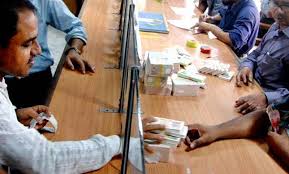 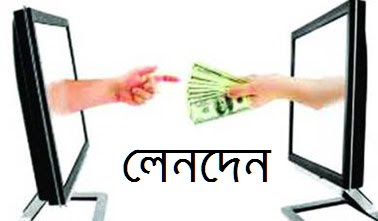 নগদে আসবাবপত্র ক্রয় ।
আসবাবপত্র     ------  ডেবিট 
নগদান হিসাব  ------  ক্রেডিট
যন্ত্রপাতি ক্রয়।
যন্ত্রপাতি হিসাব  ------  ডেবিট 
নগদান হিসাব    -------  ক্রেডিট
ব্যাংকে টাকা জমা দান ।
ব্যাংক হিসাব    -------  ডেবিট 
নগদান হিসাব  -------  ক্রেডিট
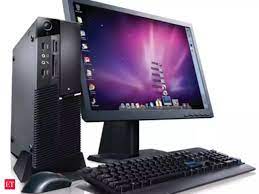 অফিসের প্রয়োজনে কম্পিউটার ক্রয় ।
অফিস সরঞ্জাম হিসাব --------  ডেবিট 
নগদান হিসাব                --------  ক্রেডিট
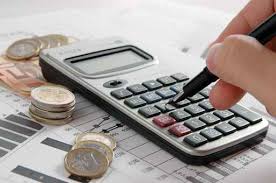 প্রাপ্য বিলের টাকা আদায় ।
নগদান হিসাব       ----------  ডেবিট 
প্রাপ্য বিল হিসাব  ----------  ক্রেডিট
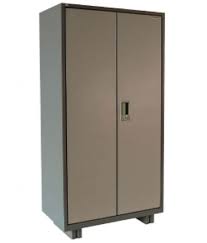 অফিসের জন্য আলমারি ক্রয়।
অফিস সরঞ্জাম হিসাব  --------  ডেবিট 
নগদান হিসাব                 --------  ক্রেডিট
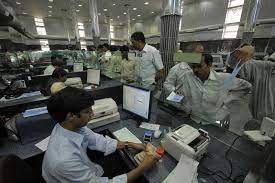 নগদ টাকা ব্যাংকে জমাদান।
ব্যাংক হিসাব     --------  ডেবিট 
নগদান হিসাব   --------  ক্রেডিট
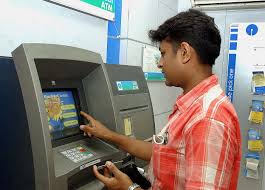 ব্যবসায়ীক প্রোয়োজনে গাড়ী ক্রয় ।
গাড়ি হিসাব       -------  ডেবিট 
 নগদান হিসাব   -------  ক্রেডিট
ব্যাংক থেকে নগদ অর্থ উত্তোলন ।
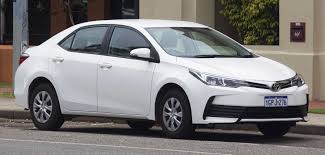 নগদান হিসাব    -------  ডেবিট 
ব্যাংক                  -------  ক্রেডিট
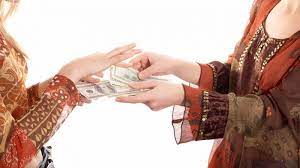 পাওনা পরিশোধ।
পাওনাদার হিসাব   -------  ডেবিট
নগদান হিসাব        -------  ক্রেডিট
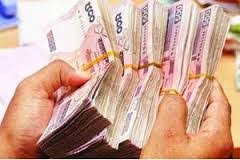 ব্যবসার প্রয়োজনে ঋন গ্রহন।
নগদান হিসাব     --------  ডেবিট
ঋন হিসাব           --------  ক্রেডিট
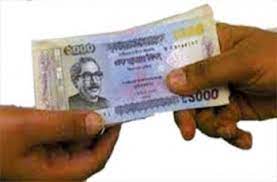 কর্মচারীদের বেতন প্রদান।
বেতন হিসাব      --------  ডেবিট
নগদান হিসাব    --------  ক্রেডিট
নগদে পরিশোধ।
পাওনাদার হিসাব   -------  ডেবিট 
নগদান হিসাব        -------  ক্রেডিট
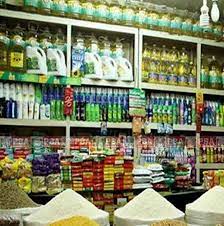 মনিহারী দ্রবাদি ক্রয়।
মনিহারী দ্রবাদি হিসাব  --------  ডেবিট 
নগদান হিসাব                --------  ক্রেডিট
বাকীতে ক্রয় ।
ক্রয় হিসাব              --------  ডেবিট  
পাওনাদার হিসাব   ---------  ক্রেডিট
সঞ্চয়পত্র ক্রয়।
সঞ্চয়পত্র হিসাব   -------  ডেবিট 
নগদান হিসাব       -------  ক্রেডিট
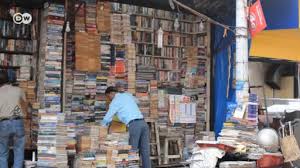 অফিসের জন্য ফাইলপত্র ক্রয়।
মনিহারী হিসাব     -------  ডেবিট
নগদান হিসাব       -------  ক্রেডিট
কমিশন পাওয়া গেল।
নগদান হিসাব      -------  ডেবিট
কমিশন হিসাব     -------  ক্রেডিট
নিচের উদাহরন গুলো ভালো  ভাবে লক্ষ্য করো
একক কাজ
নিচের লেনদেন দুইটির ব্যাখ্যা সহ জাবেদা প্রস্তুত করঃ
সোনালী ব্যাংকে একটি হিসাব খোলা হলো ৫,০০০ টাকা। 

বাড়ি ভাড়া পাওয়া গেলো ২,০০০ টাকা।
দলিয় কাজ
জাবেদার গুরুত্বসমূহ কী কী ?
বাড়ির কাজ
সকলের সুস্বাস্থ্য কামনায়
আজকের মতো


বিদায়